Professional Development
Presented by:  Tawni Hunt Ferrarini, PhDEmail: tawni.Ferrarini@gmail.com; tawni.orgDate: 2023 Feb 01
EconEdLink Membership
You can now access CEE’s professional development webinars directly on EconEdLink.org! To receive these new professional development benefits, become an EconEdLink member. As a member, you will now be able to: 

Automatically receive a professional development certificate via e-mail within 24 hours after viewing any webinar for a minimum of 45 minutes
Register for upcoming webinars with a simple one-click process 
Easily download presentations, lesson plan materials and activities for each webinar 
Search and view all webinars at your convenience 
Save webinars to your EconEdLink dashboard for easy access to the event

Access our new Professional Development page here
‹#›
Professional Development Opportunities
To earn professional development credit for CEE webinars found on EconEdLink, you must:

Watch a minimum of 45-minutes and you will automatically receive a professional development certificate via e-mail within 24 hours. 
Attendees can learn how much credit they will earn per workshop. 

Accessing resources: 

You can now easily download presentations, lesson plan materials, and activities for each webinar from EconEdLink.org/professional-development/

Local resources: 

Insert your local professional development opportunities (if applicable)
‹#›
Presenter
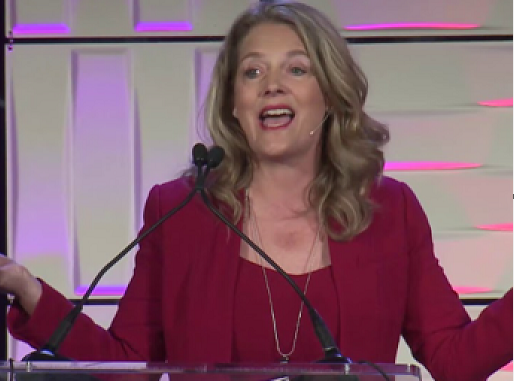 Presented by:  Tawni Hunt Ferrarini, PhDEmail: tawni.Ferrarini@gmail.com; tawni.orgDate: 2023 Feb 01
Agenda
Compelling question 
Objectives and Standards
Mystery Nations Interactive
Capitalism and Socialism: Commonalities and Differences
Once Over Lightly
References
Thanks
‹#›
Question: 
Why are some nations and communities “rich” and others “poor?”
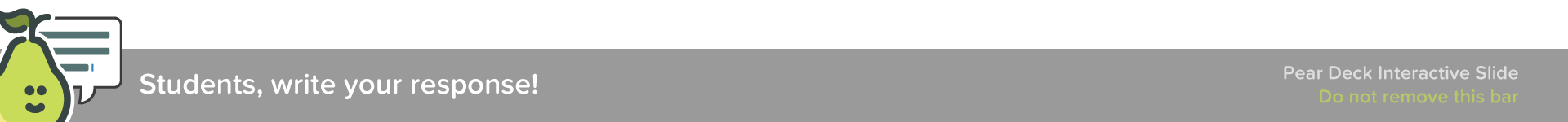 [Speaker Notes: 🍐 This is a Pear Deck Text Slide 
🍐 To edit the type of question, go back to the "Ask Students a Question" in the Pear Deck sidebar.]
Objectives
Objectives
In this webinar teachers will be able to:
List the 6 guiding principles of a capitalist system
Identify the distinguishing institutional features in capitalist systems relative to alternative methods to resource allocation, drawing attention to the role of private rights to persons and property
Summarize the record of net successes associated with the capitalist system
‹#›
Suggested Presentation Deck
National Standards
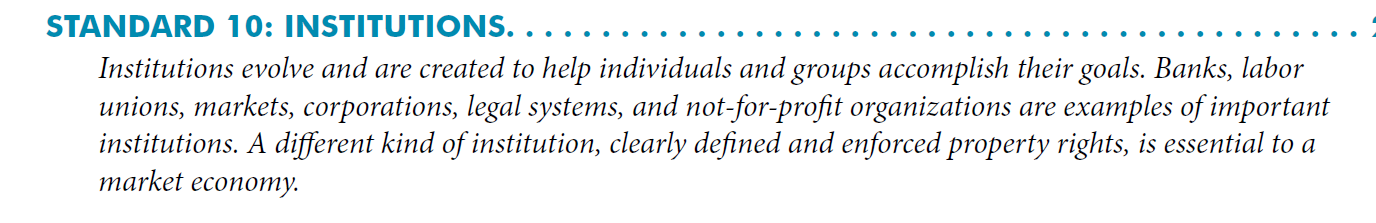 Link
‹#›
Suggested Presentation Deck
State Standards
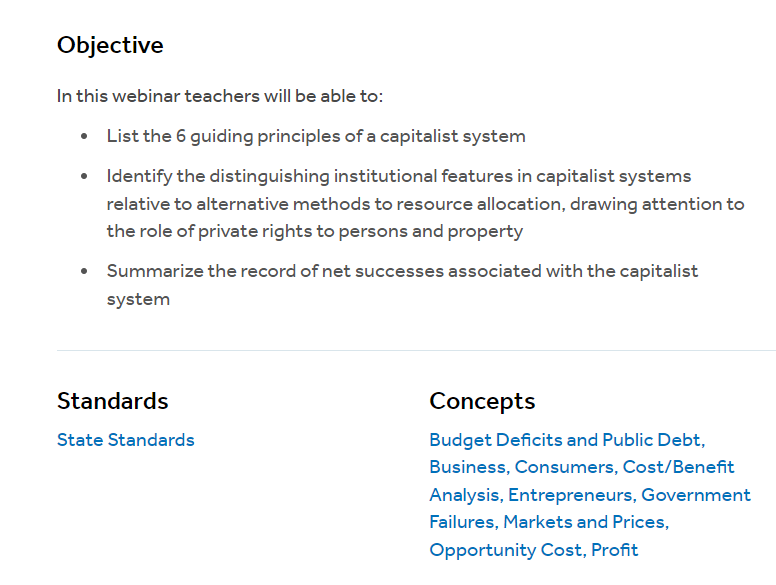 LINK
‹#›
Suggested Presentation Deck
Assessment Questions
Where do you land on Dollar Street where $0 is extreme poverty and $10 absolute wealth? (For simplicity, let’s go in increments of $2.
Let’s watch the Dollar Street Video.  Note any changes in your perception and prepare to explain why.
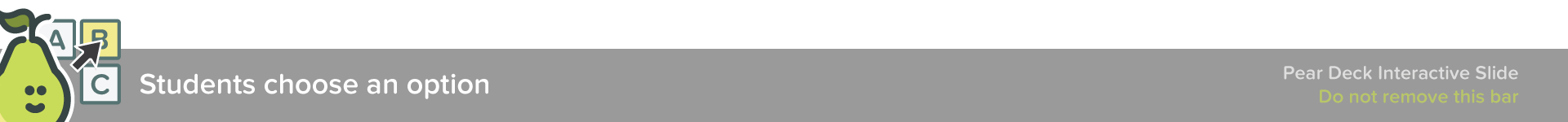 ‹#›
[Speaker Notes: 🍐 This is a Pear Deck Multiple Choice Slide. Your current options are: A: $0, B: $2, C: $4, D: $6, E: $8, F: $10, 
🍐  To edit the type of question or choices, go back to the "Ask Students a Question" in the Pear Deck sidebar.]
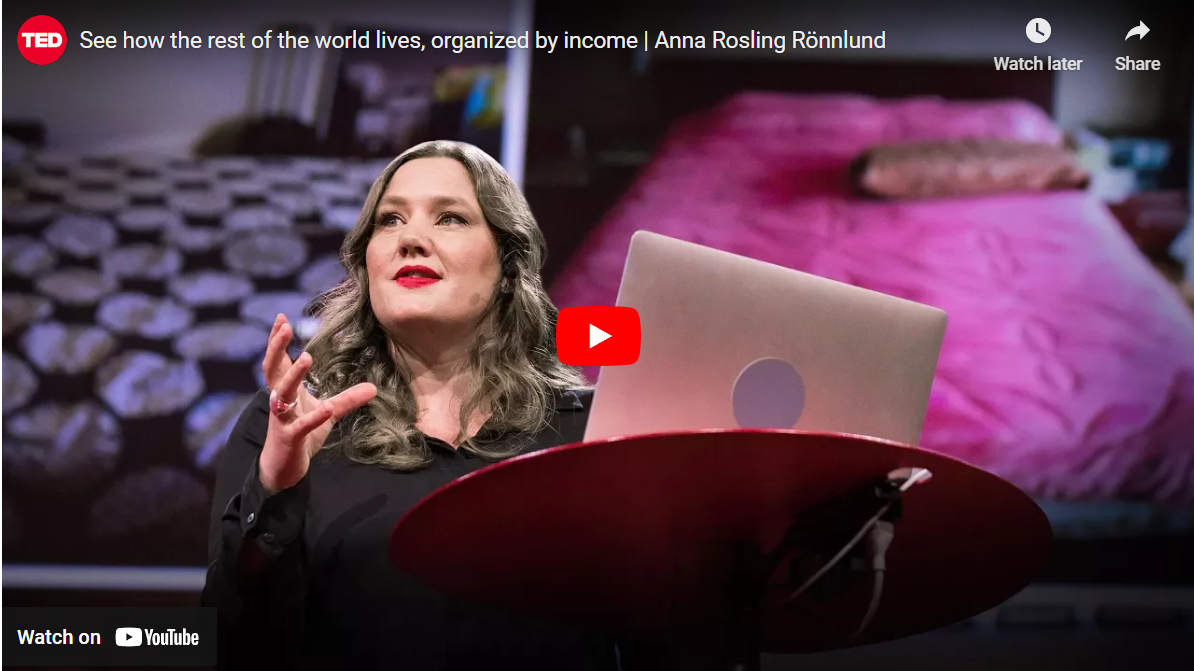 Suggested Presentation Deck
Assessment Questions
Where do you land on Dollar Street where $0 is extreme poverty and $10 absolute wealth?
Let’s watch the Dollar Street Video.  Note any changes in your perception and prepare to explain why.
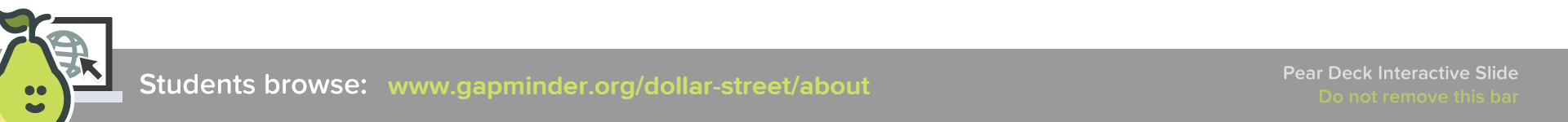 ‹#›
[Speaker Notes: 🍐 This is a Pear Deck Web Slide. 
🍐  To edit the type of question, go back to the "Ask Students a Question" in the Pear Deck sidebar.]
Capitalism and SocialismSimilarities and Differences
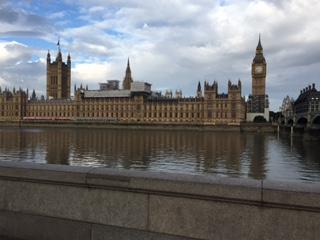 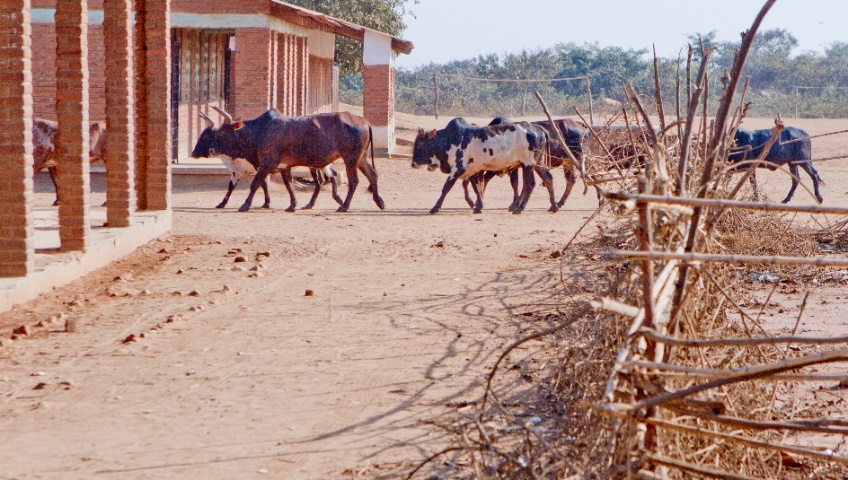 In both systems, people choose. In the “capitalist” or free-to-choose system, individuals choose. They are free-to-choose with the protection of rights to person and property, limited government, stable money, and relatively low tax rates and regulations. Plus, they are trade with other communities and regions.
‹#›
Why Are Some Nations Rich While Others are Poor?
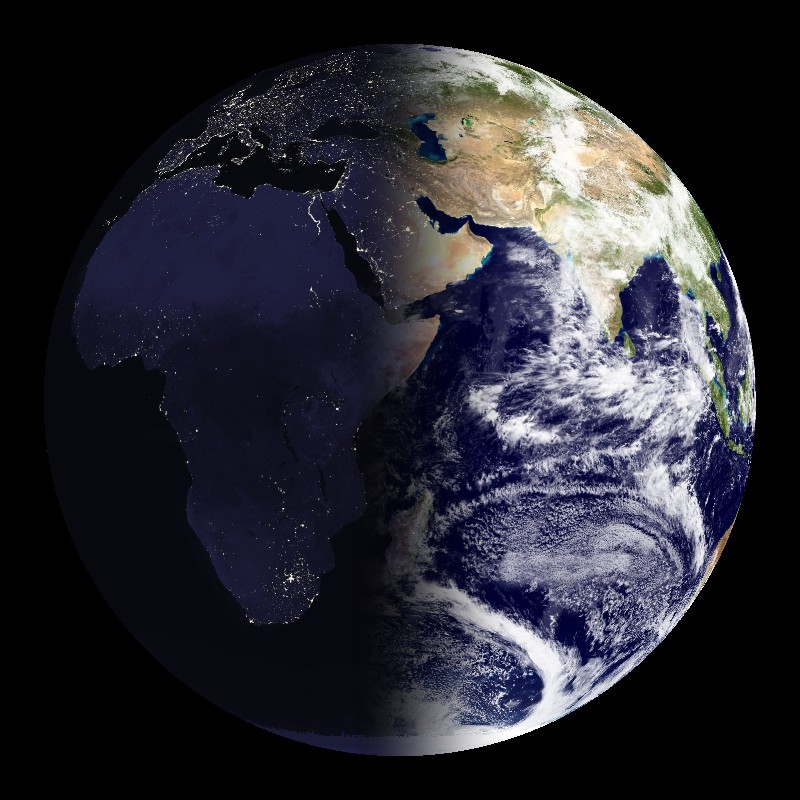 Some nations of the world relatively wealthy, others are not.

Why is that? What would your students say?
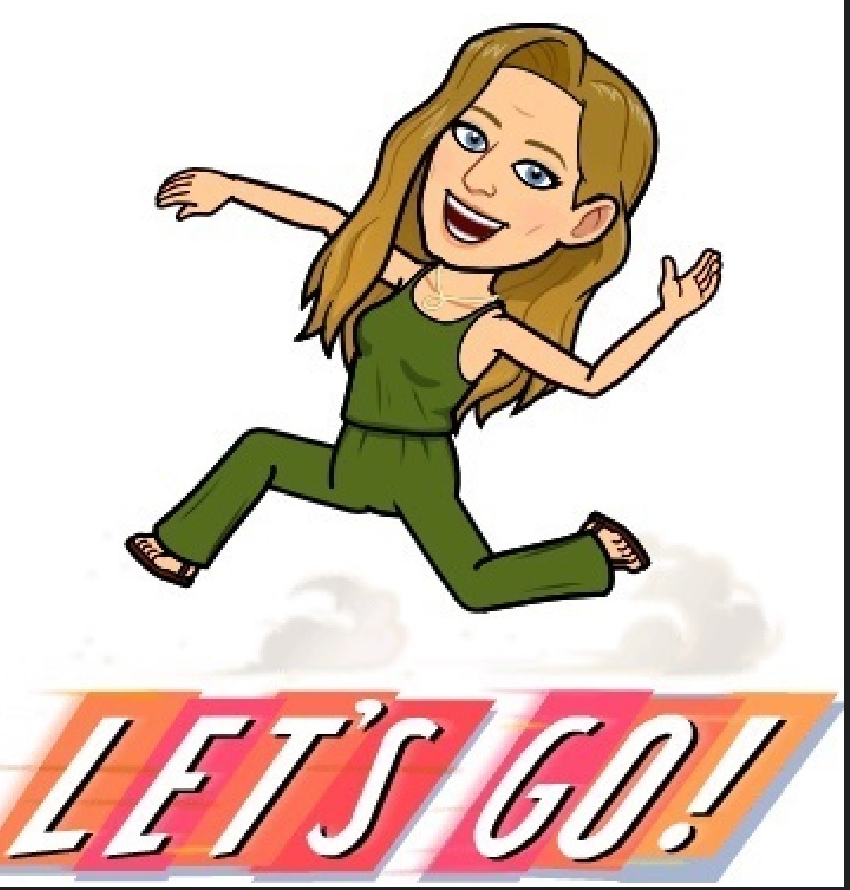 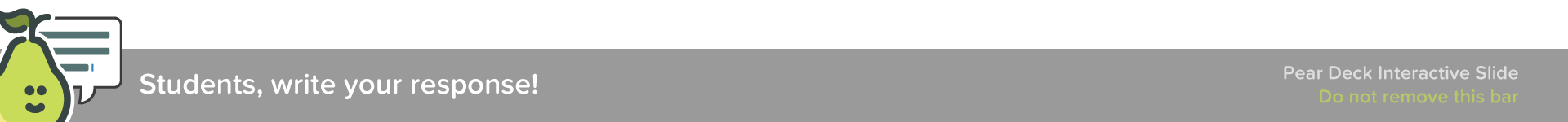 ‹#›
[Speaker Notes: 🍐 This is a Pear Deck Text Slide 
🍐 To edit the type of question, go back to the "Ask Students a Question" in the Pear Deck sidebar.]
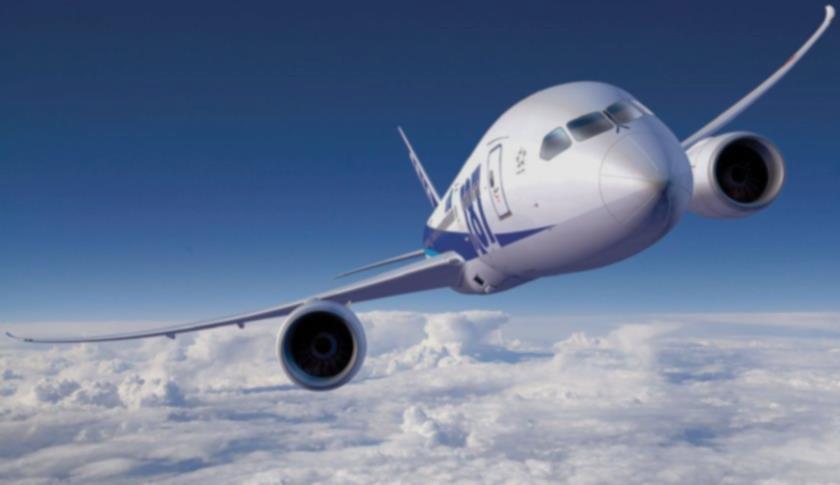 How to Measure Wealth?
Gross Domestic Product per Capita 
= Income per P:erson


Closely correlated with 
other measures:
Life expectancy
Poverty
Infant mortality
Literacy
Access to capital
Diversity, inclusion, and equity
‹#›
Gapminder.org
Income per capita and….




Life expectancy
Infant mortality
Adult literacy
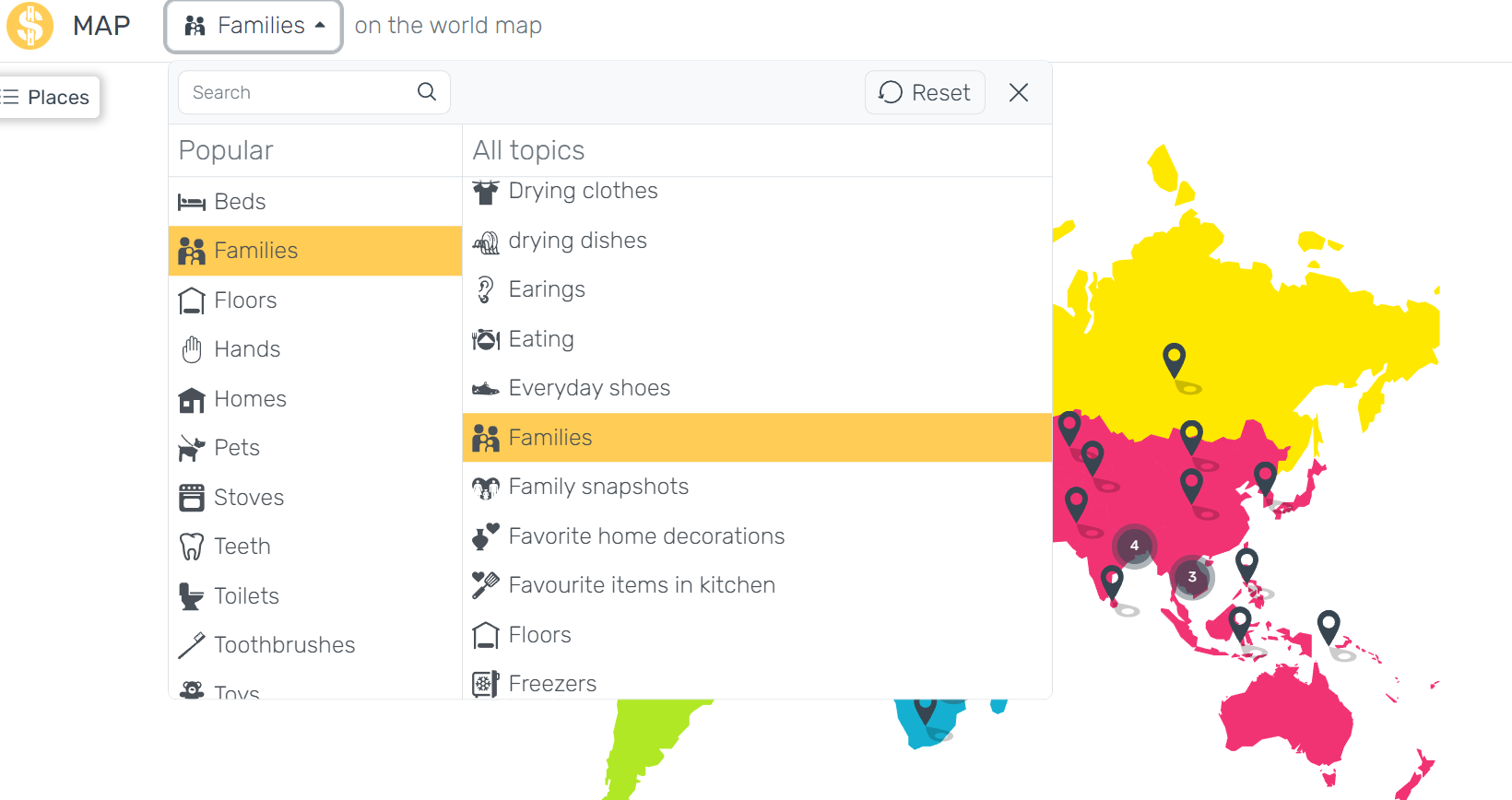 Notes:
Circle size is proportional to population size.Color of circle indicates continent.Press “play” on bottom to see the cross-section graph evolve over time.
‹#›
[Speaker Notes: This slide provides links to some dynamic graphs at Gapminder.org.  I strongly encourage you to invest 10-15 minutes exploring this site, and then sharing it with your students.  

You can start by checking out some or all of the five graphs I’ve linked to here.  For class, I suggest you show the life expectancy graph and one or two of the other ones.  

Disclaimers/warnings:  Gapminder is an external site not under the control of Worth Publishers.  It could be taken down at any time (though this is not likely).  I had to use “TinyURL” to create links small enough for PowerPoint to recognize; TinyURL is an external service not under the control of Worth Publishers, and it is possible that the TinyURL service could be interrupted or discontinued (though this is not likely).]
Rank the Nations
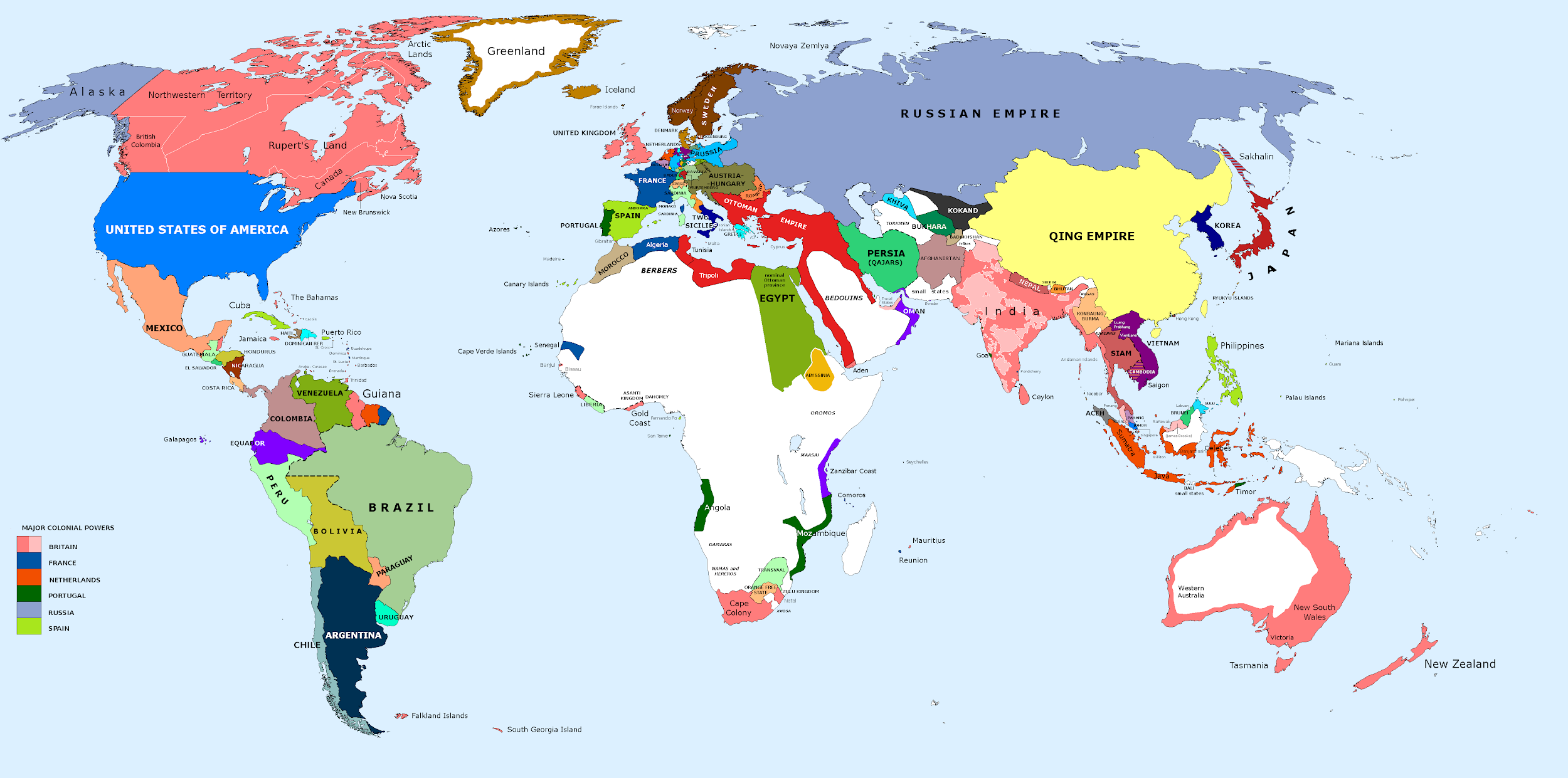 Use the following information to rank each nation from 1 to 5 with 1 being the richest and 5 the poorest.

Can you name that nation? And rank it?
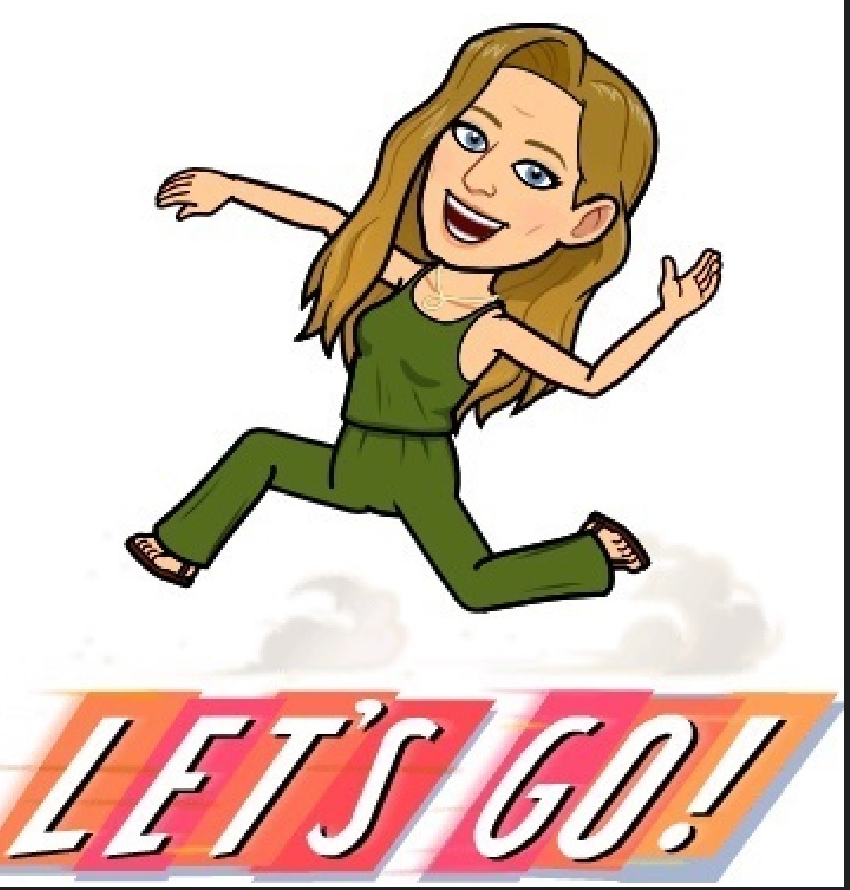 ‹#›
Who Is Wealthy?  
Rank 1 (high) to 5 (low)
Country A

Size: 25% the size of Canada
Population: About 41 million (small for a nation this size)
Natural Resources: Rich resources with fertile land, lead, zinc, tin, copper, iron ore, oil, uranium
Country B

Size: About twice the size of New Brunswick
Population: About 126 million
Natural Resources: Fish, no mineral resources
Country Name: ____________
Country Name: ____________
‹#›
Who Is Wealthy?
Country C

Size: Twice the size of Newfoundland and Labrador
Population: Large population of 155 million
Natural Resources: Vast resources including oil, tin, iron ore, coal, limestone, lead, zinc, natural gas
Country D

Size: 1.6 times the size of Canada
Population: Nearly 140 million
Natural Resources: Vast resources with major deposits of oil, natural gas, coal, many strategic minerals, vast timber supplies
Country Name: ____________
Country Name: ____________
‹#›
Who Is Wealthy?
Country E

Size: About size of 
       Toronto (land area)
Population: 5 million
Natural Resources:
      Fish, deepwater port
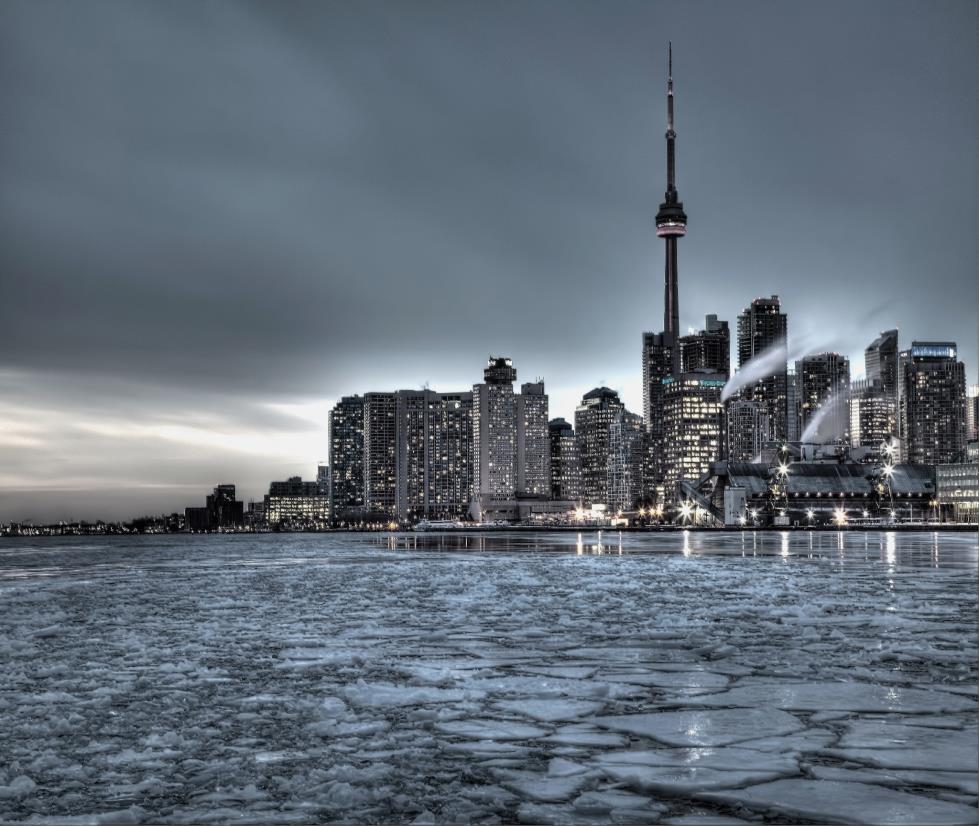 Country Name: ________________
‹#›
Mystery Nations Revealed
‹#›
Country A
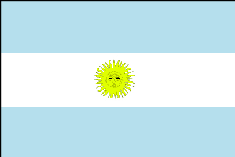 Name: Argentina
Population: 42,610,981
Per capita income: $18,400
     (Purchasing Power Parity)
Life expectancy: 77 years
Literacy Rate: 97.9%
Infant mortality rate: 10.24 deaths/1,000 live births
‹#›
Country B
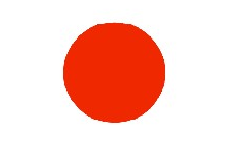 Name: Japan
Population: 127,253,075
Per capita income: $36,900
Life expectancy: 84 years
Literacy Rate: 99%
Infant mortality rate: 2.17 deaths/1,000 live births
‹#›
Country C
Name: Nigeria
Population: 174,507,539 
Per capita income: $2,800
Life expectancy: 52 years
Literacy Rate: 61%
Infant mortality rate: 72.97 deaths/1,000 live births
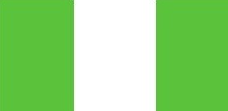 ‹#›
Country D
Name: Russia
Population: 142,500,482 
Per capita income:$18,000
Life expectancy: 70 years
Literacy Rate: 99%
Infant mortality rate: 7.19 deaths/1,000 live births
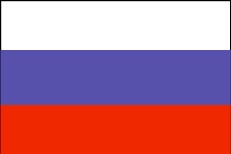 ‹#›
Country E - Economy
Name: Singapore
Population: 5,460,302 
Per capita income: $61,400
Life expectancy: 84 years
Literacy Rate: 95.9%
Infant mortality rate: 2.59 deaths/1,000 live births
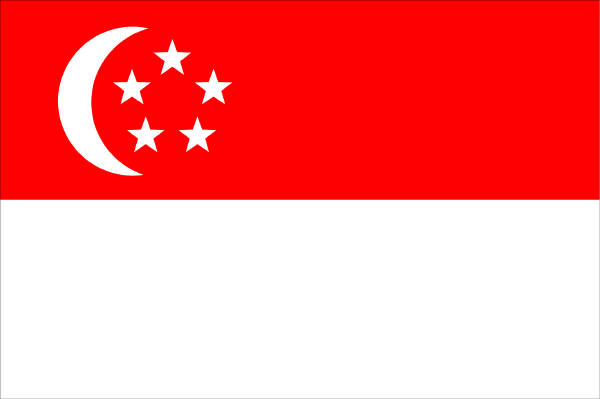 ‹#›
Rankings
Singapore
Japan
Russia
Argentina
Nigeria
Canada
Name: Canada
Population: 34,300,083
Per capita income: $50,231
Life expectancy: 81.5 years
Literacy rate: 99%
Infant mortality rate: 4.85 deaths/1,000 live births
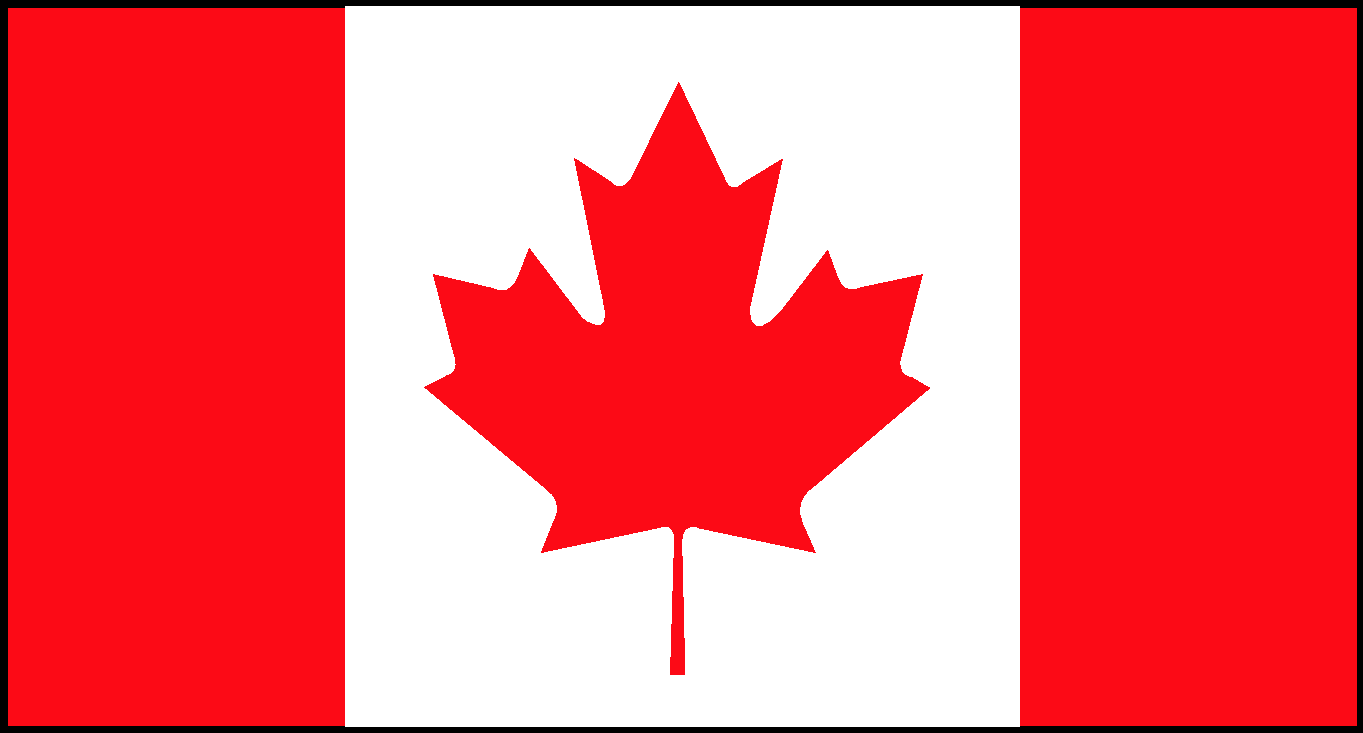 ‹#›
Free To Choose
The rule of law, safety and security, 
Identity and relationships (i.e. the freedom to choose your relationship partner), 
Freedom of movement, speech, assembly and religion—alongside economic freedom, 
The ability of individuals to make their own economic decisions, including where to work, for how much to work, export, import, and more.
‹#›
USA
Name: United States
Population: 316,668,567 
Per capita income: $57,700 
Life expectancy: 77 years
Literacy Rate: 99%
Infant mortality rate: 5.90 deaths/1,000 live births
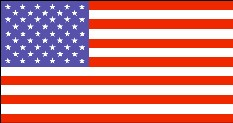 ‹#›
What are we looking at?
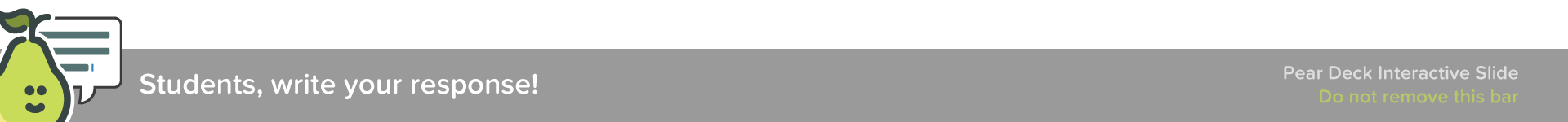 ‹#›
[Speaker Notes: 🍐 This is a Pear Deck Text Slide 
🍐 To edit the type of question, go back to the "Ask Students a Question" in the Pear Deck sidebar.]
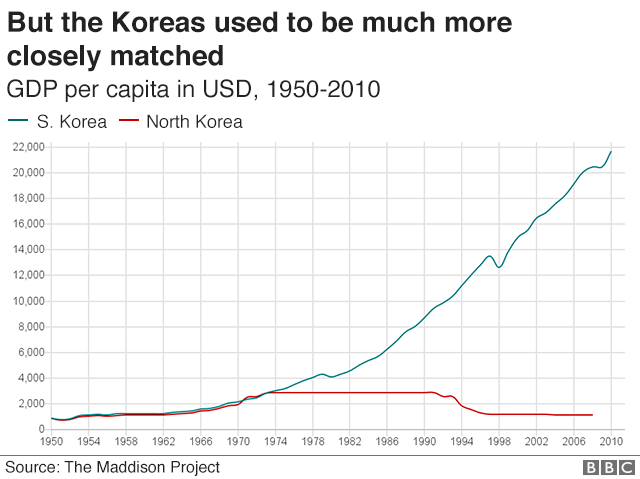 ‹#›
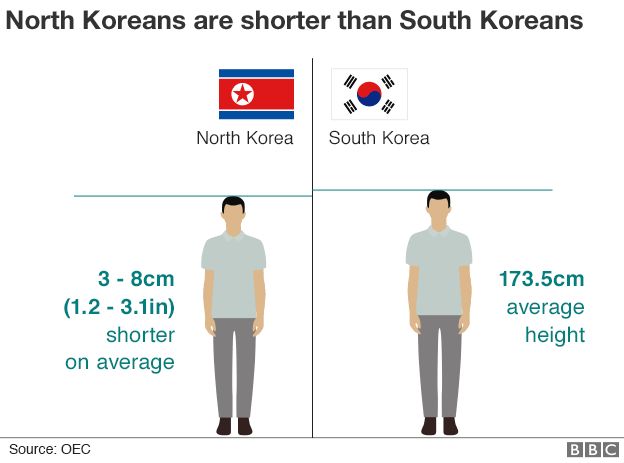 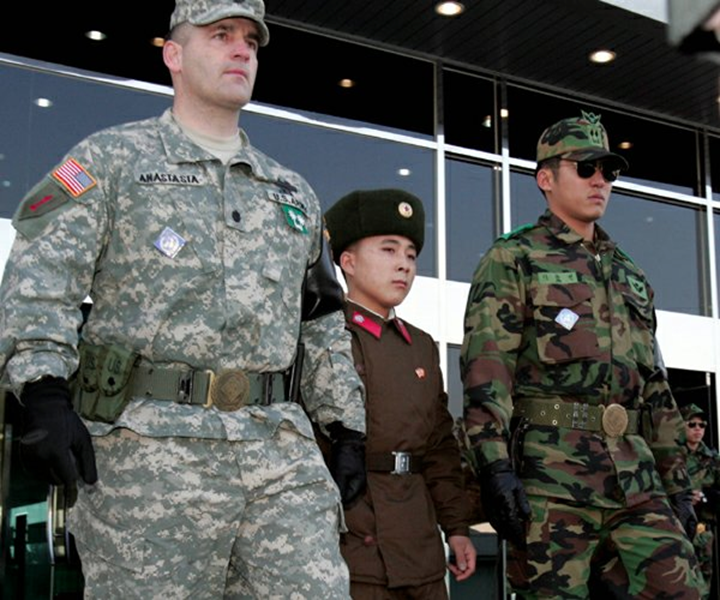 ‹#›
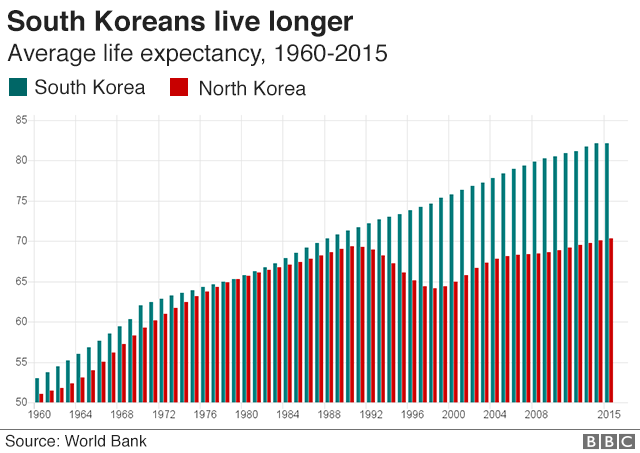 ‹#›
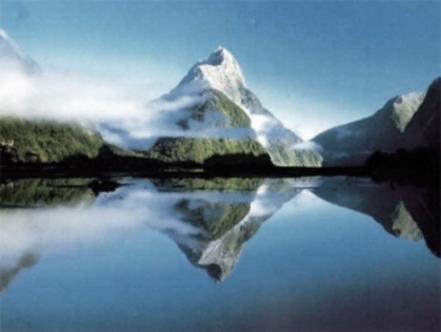 Natural Resources Paradox -
Both nations have resources
Natural resources have contributed to the economic success of some nations.

Yet, many nations with vast stocks of natural resources are poor.

The natural resources curse:  decline of other sectors, price volatility, government mismanagement, corruption
‹#›
Free-to-choose System vs. “Socialist” System with Command Control
South Korea
North Korea
The rule of law, safety and security, 
Identity and relationships (i.e. the freedom to choose your relationship partner), 
Freedom of movement, speech, assembly and religion—alongside economic freedom, 
The ability of individuals to make their own economic decisions, including where to work, for how much to work, export, import, and more.
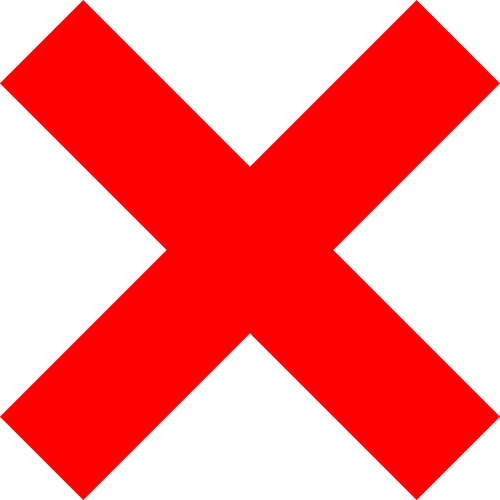 What matters?
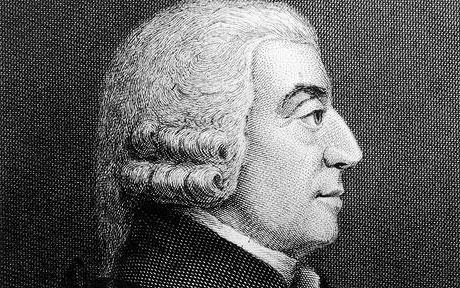 Economic freedom and strong institutions produce innovation and ideas
Political stability
Secure property rights
Limited government involvement in economy
Reasonable regulation
Sound money
Legal systems based on the rule of law
Freedom to trade
“Little else is requisite to carry a state to the highest degree of opulence from the lowest barbarism but peace, easy taxes, and a tolerable administration of justice:  all the rest being brought about by the natural course of things.”
Adam Smith, 1776
‹#›
Productivity and Standard of Living
Wealth increases comes from improvements in productivity
Economic freedom establishes a context which supports long-term investments in: 
Physical capital 
Human capital
Innovation
A hopeful and liberating finding!
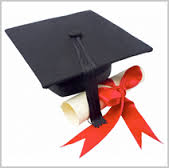 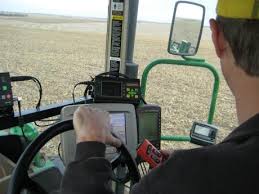 ‹#›
The Ultimate Resource
“The ultimate resource is people—especially skilled, spirited, and hopeful young people endowed with liberty  
 -who will exert their wills and imaginations for their own benefit and inevitably benefit the rest of us as well." – 
 - Julian Simon, 1995
“The power of population is so superior to the power of the earth to produce subsistence for man, that premature death must in some shape or other visit the human race.” 
 - Thomas Malthus, 1798
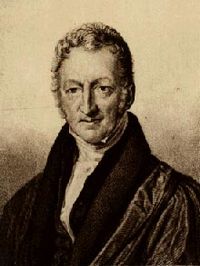 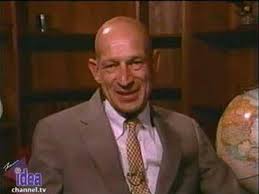 ‹#›
Economic Freedom of the World Report 2020
Measures the degree to which the policies and institutions of 159 countries are supportive of economic freedom, up from 157.

Forty-two data points from year 2020 are used to construct a summary index and to measure the degree of economic freedom.
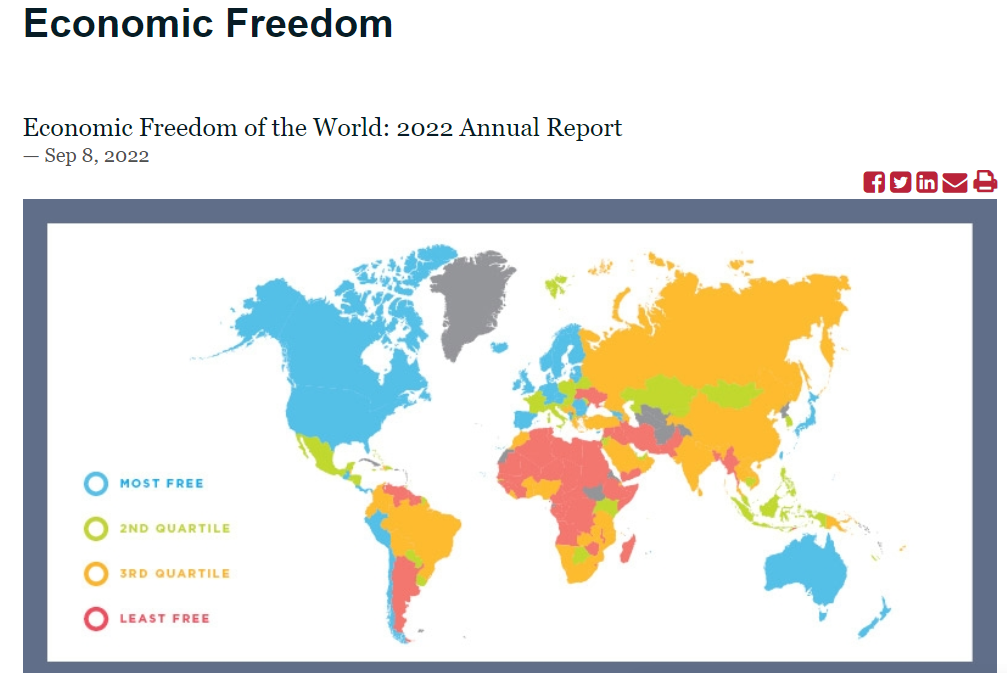 ‹#›
Overall Economic Freedom Index 2020 vs 2015:  Where is the U.S. Now and Then?
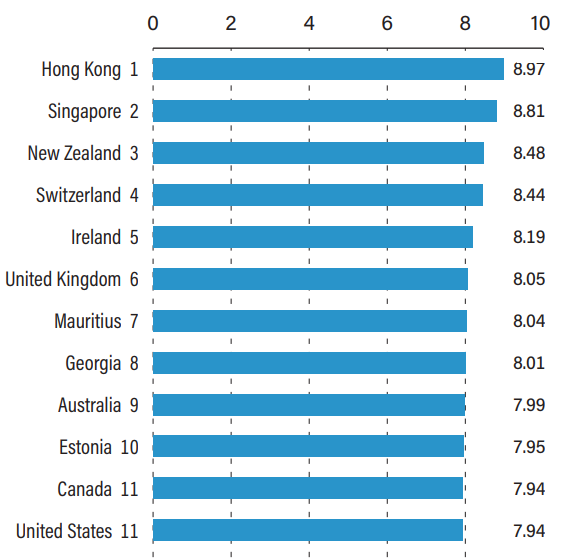 2015:  Where are we today?
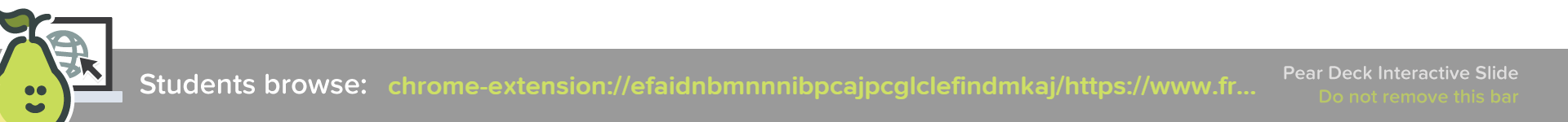 ‹#›
[Speaker Notes: 🍐 This is a Pear Deck Web Slide. 
🍐  To edit the type of question, go back to the "Ask Students a Question" in the Pear Deck sidebar.]
Paths to Prosperity (2015)
Singapore (#1 – again tied with Hong Kong in 2015 Report; chain linked ranks below)



Finland (#7 in 2014 Report; chain linked ranks below)
Size of Government = 107


Canada (#11 – tied with the U.S. in 2015 Report, # 5 in 2014 Report)



U.S. (#11 in 2015 and 2014 after dropping out of top 10 in 2010)
U.S. fell to 23 in 2019!!!  Investigate the drop.
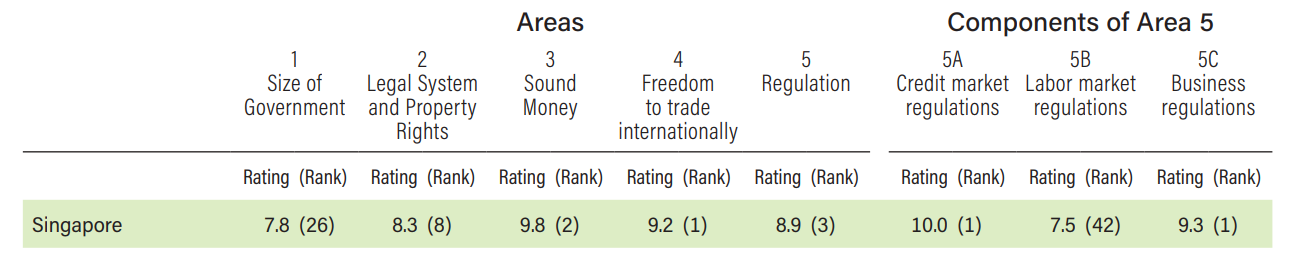 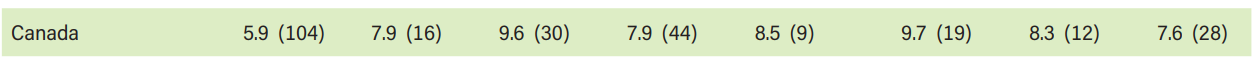 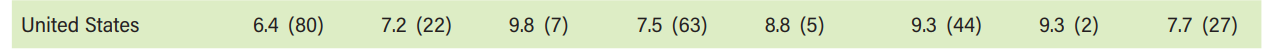 ‹#›
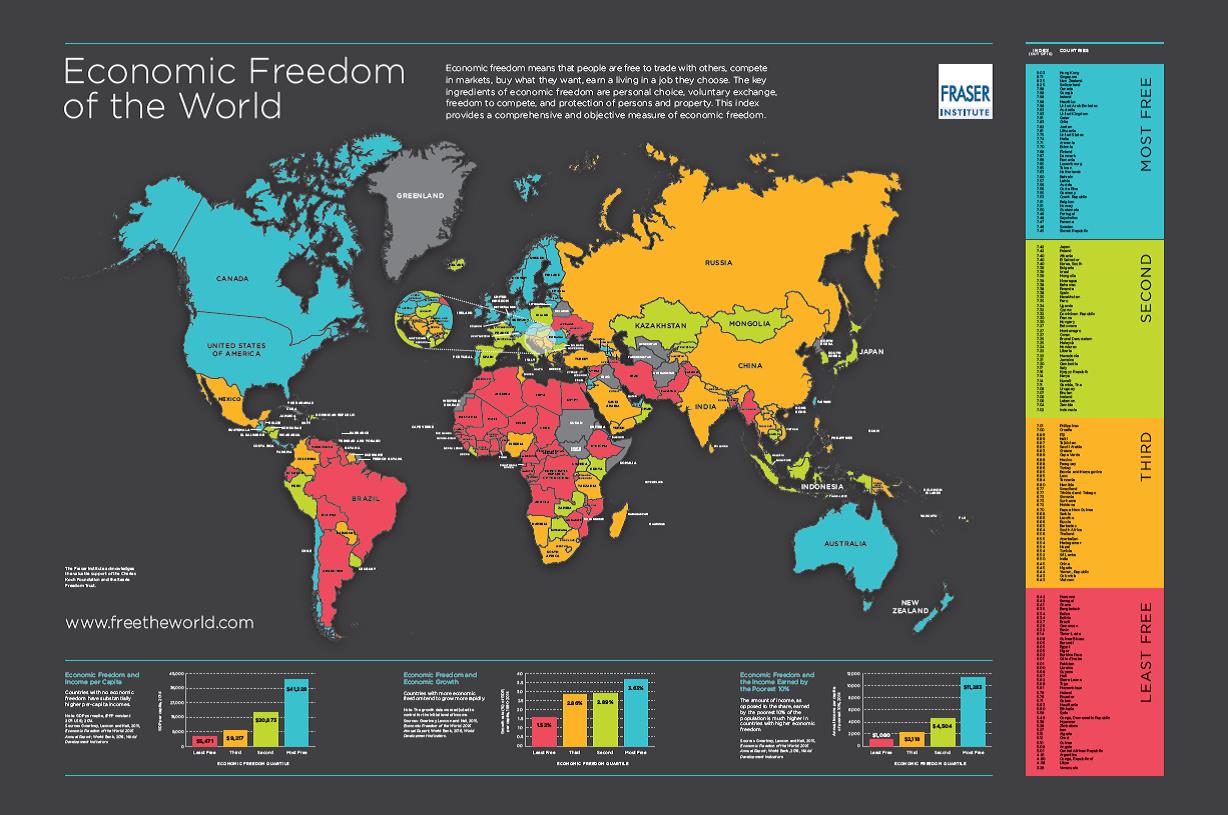 ‹#›
Lesson 10: Why Are Some Nations Wealthy, Focus: Economic Systems, Council for Economic Education
Fraser Institute:  Economic Freedom of the World at: https://www.fraserinstitute.org/studies/economic-freedom
Gapminder and Living on Dollar Street at:  https://www.gapminder.org/dollar-street/about
Gwartney, J. D., Stroup, R., Lee, D., Ferrarini, T., & Calhoun, J. (2016). Common sense economics: What everyone should know about wealth and prosperity. St. Martin's Press. 
The World Factbook - CIA
Questions?
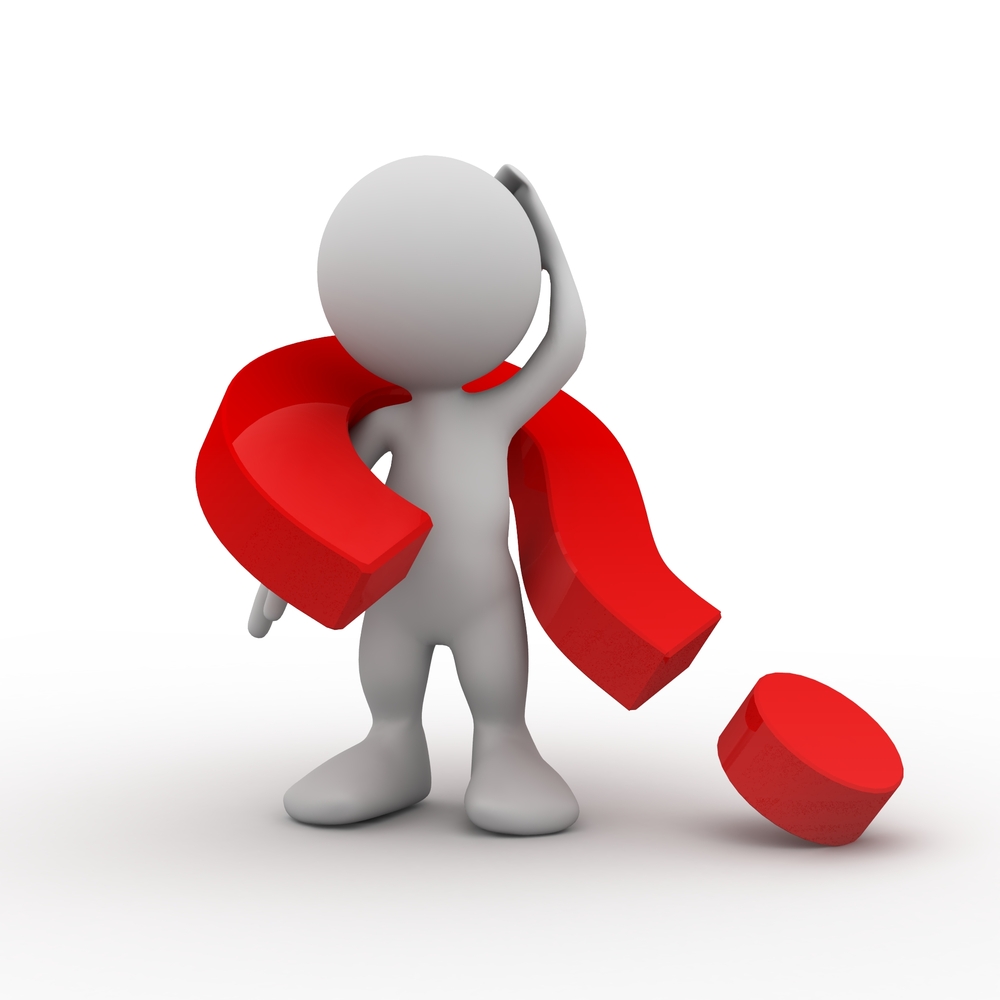 ‹#›
Suggested Presentation Deck
CEE Affiliates
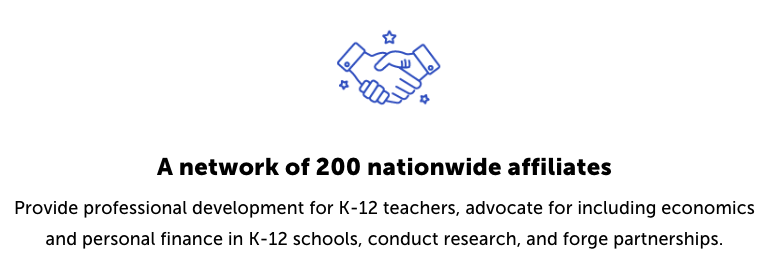 https://www.councilforeconed.org/resources/local-affiliates/

Include your local affiliate page
‹#›
Thank You to Our Sponsors!
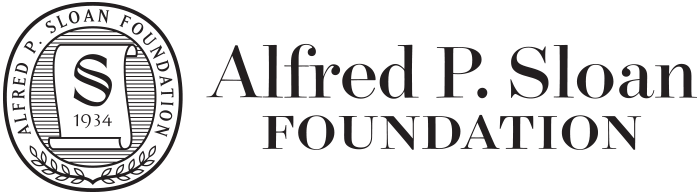 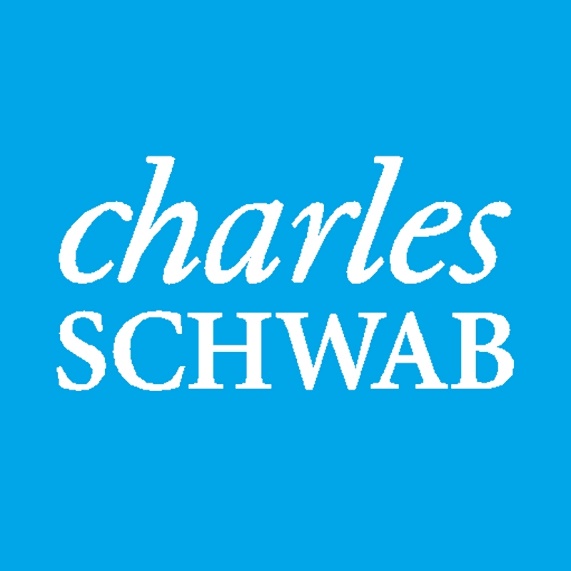 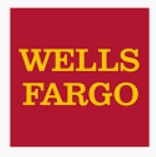 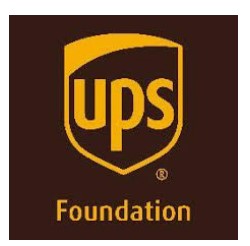 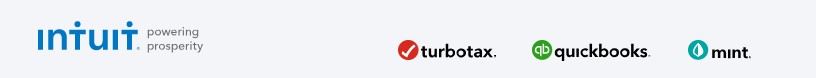 Thank You
Contact information